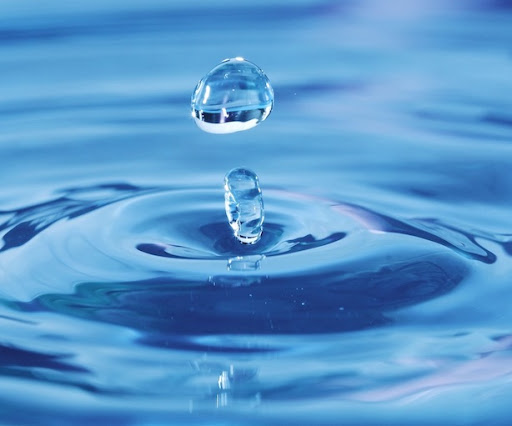 I.C. PONTE SICILIANO
SEZ O PLESSO RODARI
docenti
DEL GROSSO LAURA
DI MARZO ANNA
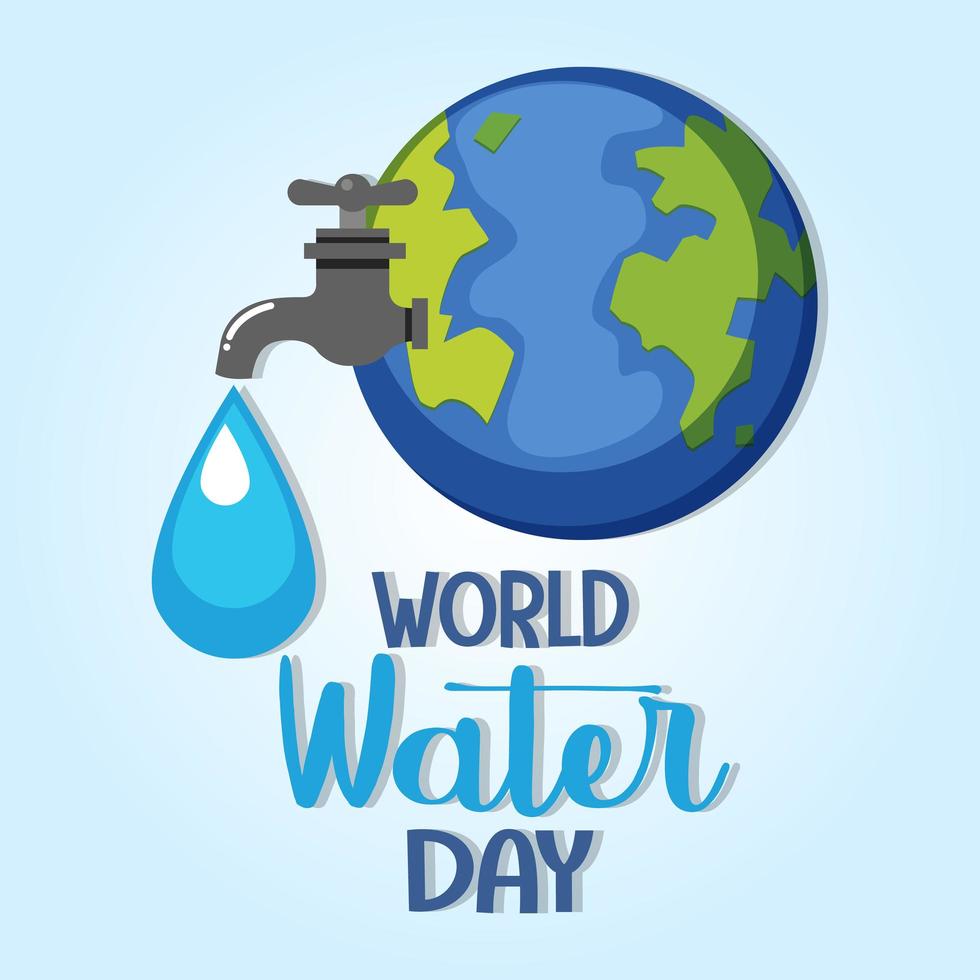 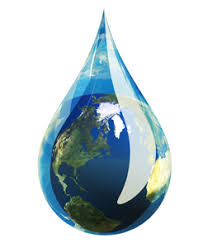